Interpreting Scripture Today
U.S. MB Conference - Webinar
Doug Heidebrecht
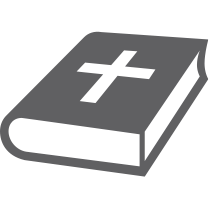 Interpreting Scripture
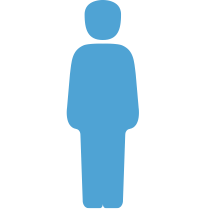 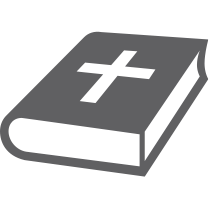 Interpreting Scripture
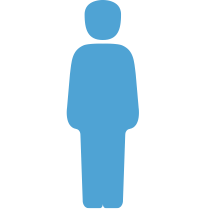 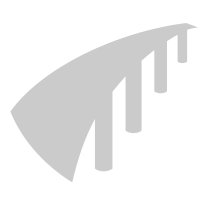 INTERPRETATION
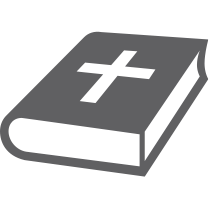 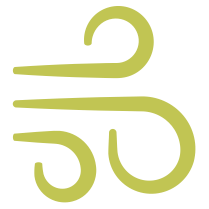 SPIRIT
BIBLE
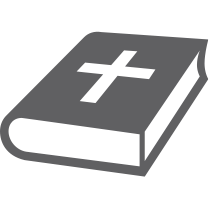 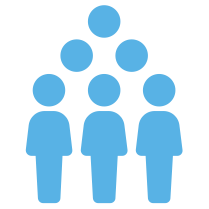 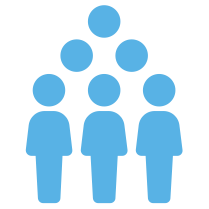 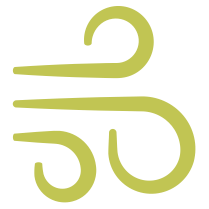 SPIRIT
BIBLE
COMMUNITY
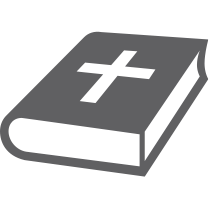 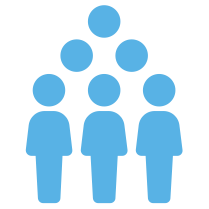 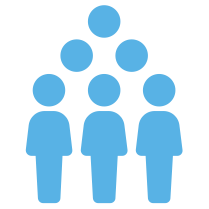 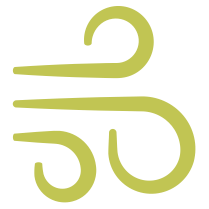 SPIRIT
BIBLE
COMMUNITY
The Spirit guides the community of faith in the interpretation of Scripture.

MB Confession of Faith 
(Article 2)
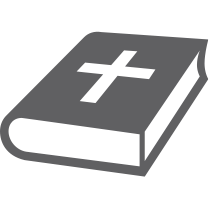 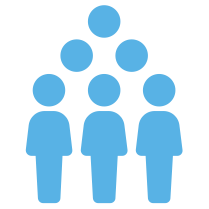 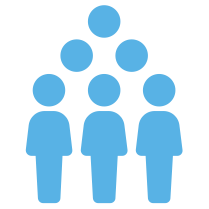 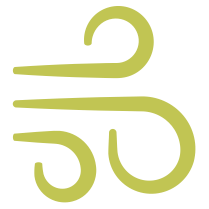 SPIRIT
BIBLE
COMMUNITY
FOLLOWING JESUS
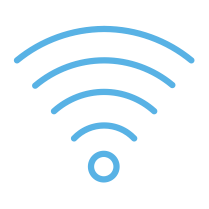 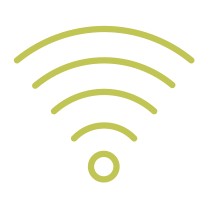 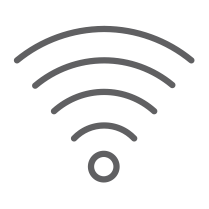 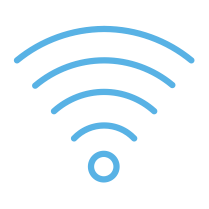 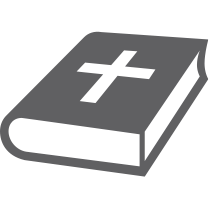 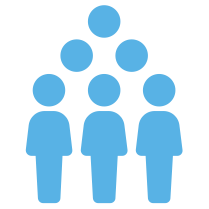 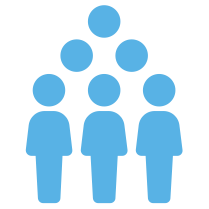 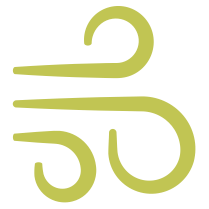 SPIRIT
BIBLE
COMMUNITY
FOLLOWING JESUS
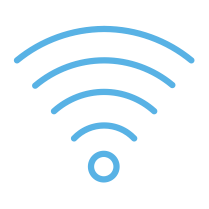 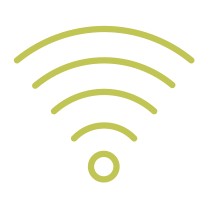 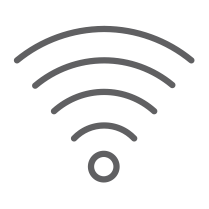 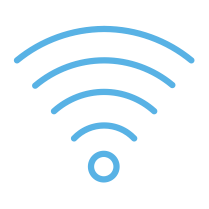 MODEL
DISCERNMENT
UNDERSTANDING
AUTHORITY
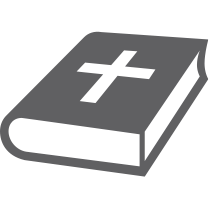 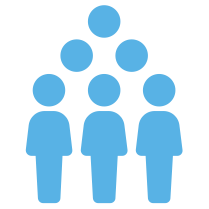 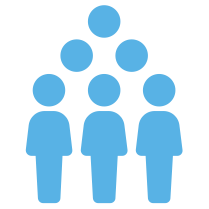 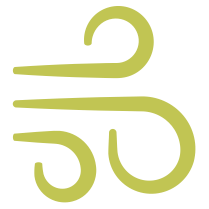 SPIRIT
BIBLE
COMMUNITY
FOLLOWING JESUS
John 1:1, 4, 9 - In the beginning was the Word, and the Word was with God, and the Word was God…In him was life, and the life was the light of all people…The true light, which enlightens everyone, was coming into the world.
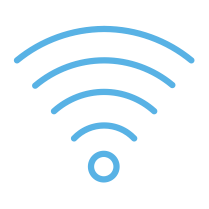 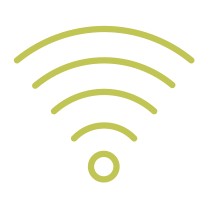 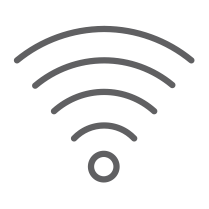 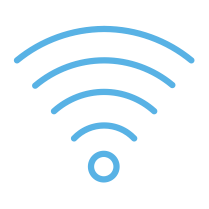 LIVING
WORD
AUTHORITY
Hebrews 1:1-3 - Long ago God spoke to our ancestors in many and various ways by the prophets, but in these last days he has spoken to us by a Son, whom he appointed heir of all things, through whom he also created the worlds. He is the reflection of God’s glory and the exact imprint of God’s very being, and he sustains all things by his powerful word. John 1:14, 18 - And the Word became flesh and lived among us, and we have seen his glory, the glory as of a father’s only son, full of grace and truth…No one has ever seen God. It is God the only Son, who is close to the Father’s heart, who has made him known.
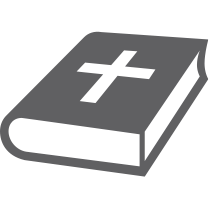 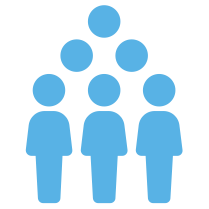 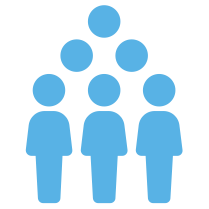 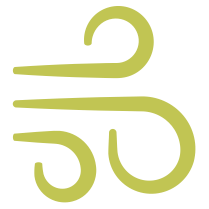 SPIRIT
BIBLE
COMMUNITY
FOLLOWING JESUS
Light – Revelation

Scripture witnesses to God’s actions and words in history (Israel)	
-  Scripture witnesses to God’s revelation in Jesus Christ
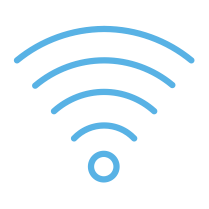 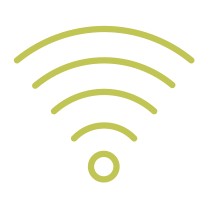 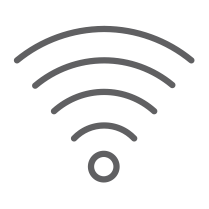 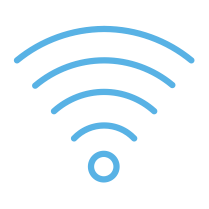 LIVING
WORD
AUTHORITY
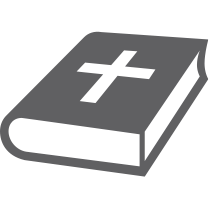 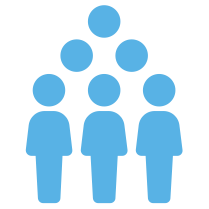 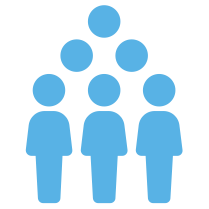 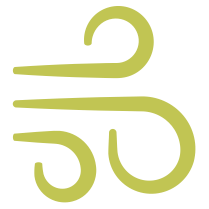 SPIRIT
BIBLE
COMMUNITY
FOLLOWING JESUS
2 Timothy 3:16 - All scripture is God breathed and is useful for teaching, for reproof, for correction, and for training in righteousness…
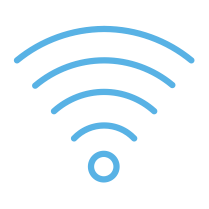 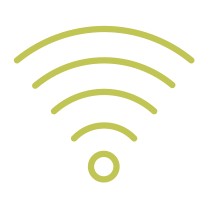 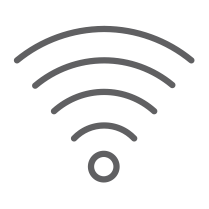 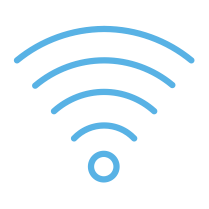 LIVING
WORD
AUTHORITY
2 Peter 1:20-21 - First of all you must understand this, that no prophecy of scripture is a matter of one’s own interpretation, because no prophecy ever came by human will, but men and women moved by the Holy Spirit spoke from God. Hebrews 4:12 - Indeed, the word of God is living and active, sharper than any two-edged sword, piercing until it divides soul from spirit, joints from marrow; it is able to judge the thoughts and intentions of the heart.
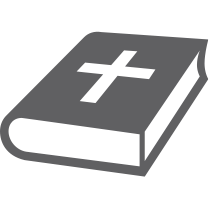 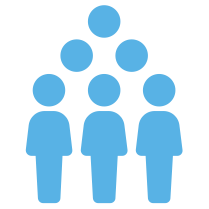 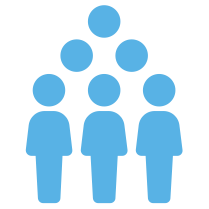 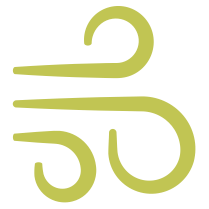 SPIRIT
BIBLE
COMMUNITY
FOLLOWING JESUS
Life – God-breathed

Scripture is the words through which God speaks

Scripture is the words through which God brings new life
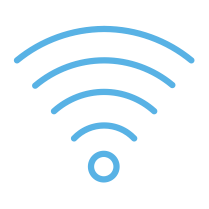 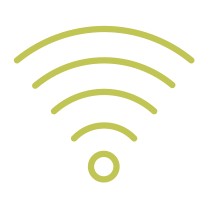 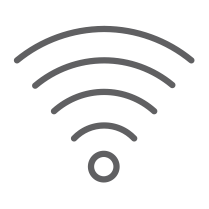 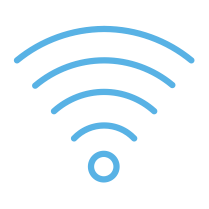 LIVING
WORD
AUTHORITY
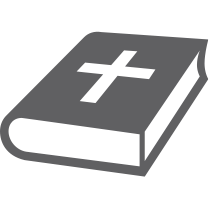 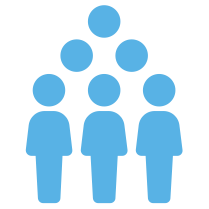 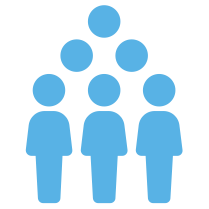 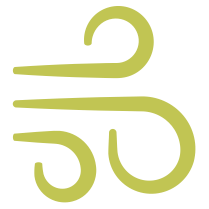 SPIRIT
BIBLE
Luke 8:11 - Now the parable is this: The seed is the word of God.

Matthew 13:23 - But as for what was sown on good soil, this is the one who hears the word and understands it, who indeed bears fruit and yields, in one case a hundredfold, in another sixty, and in another thirty.
COMMUNITY
FOLLOWING JESUS
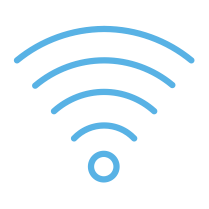 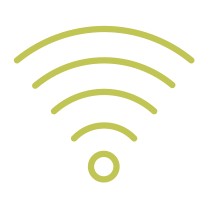 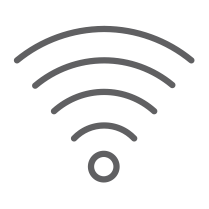 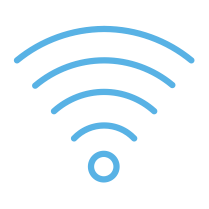 UNDERSTANDING
AUTHORITY
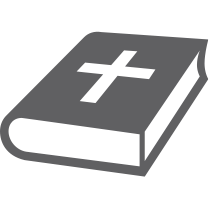 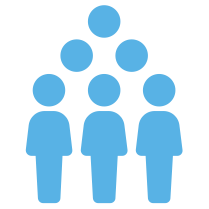 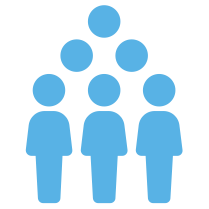 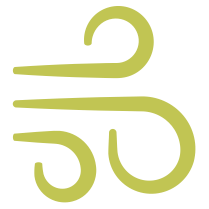 SPIRIT
BIBLE
COMMUNITY
FOLLOWING JESUS
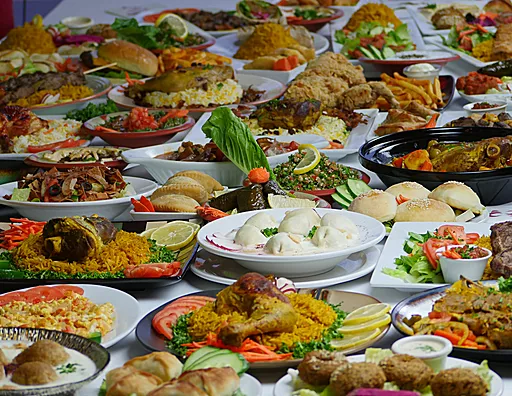 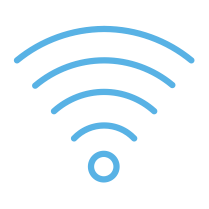 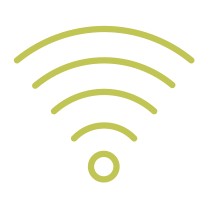 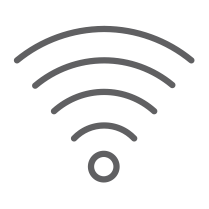 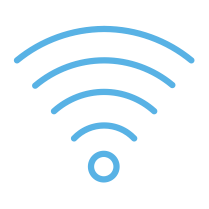 UNDERSTANDING
Smorgasbord Approach
AUTHORITY
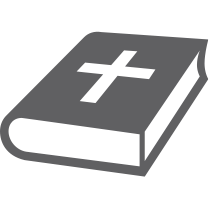 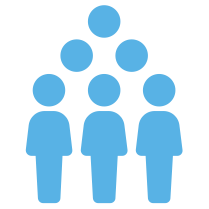 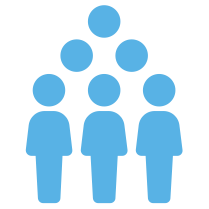 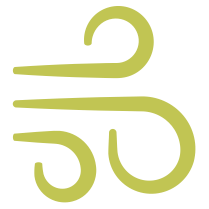 SPIRIT
BIBLE
COMMUNITY
FOLLOWING JESUS
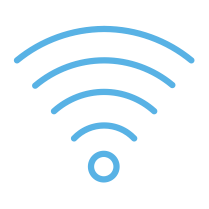 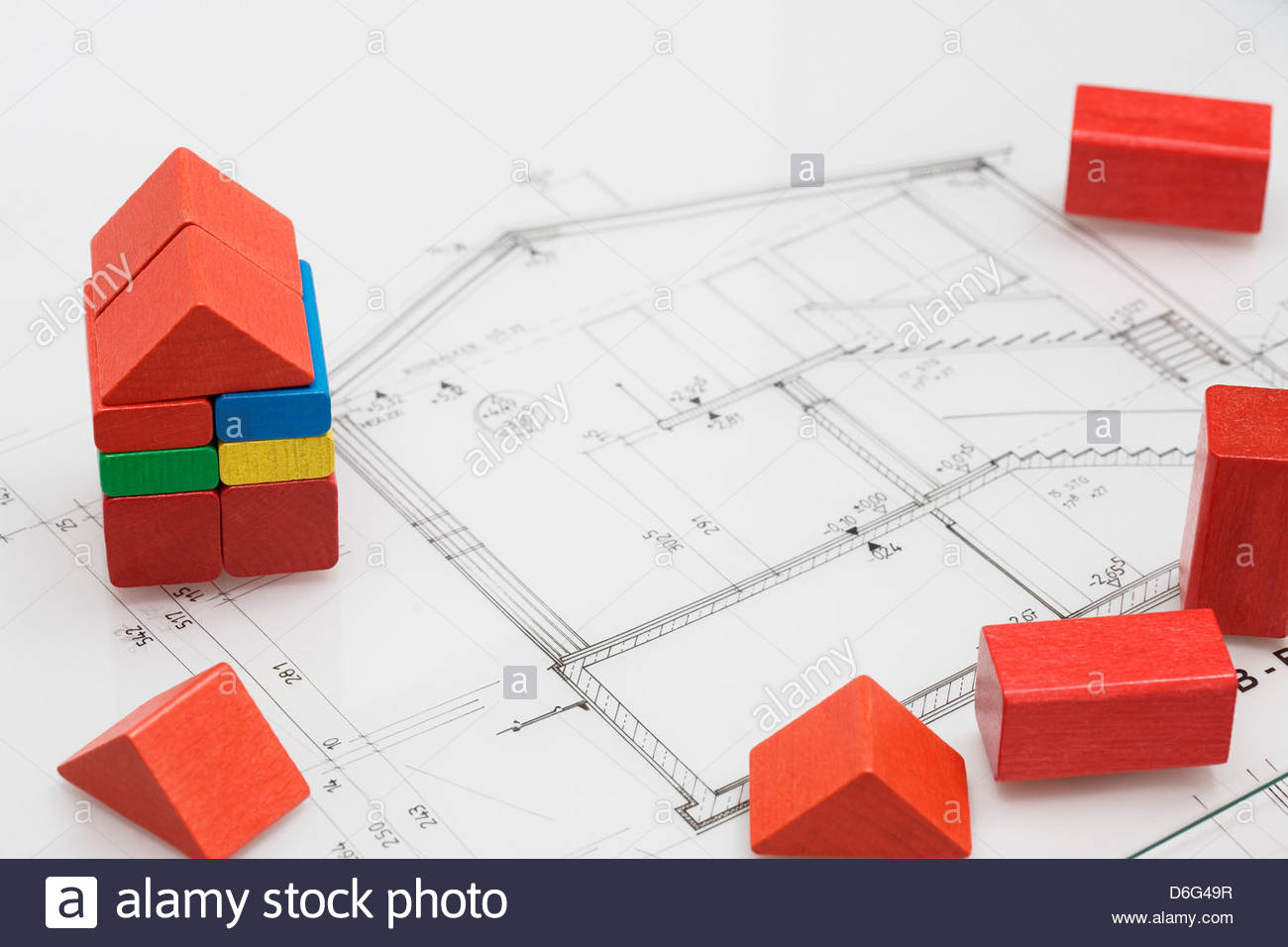 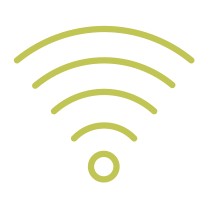 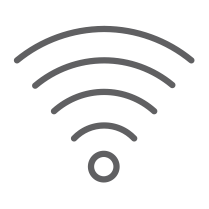 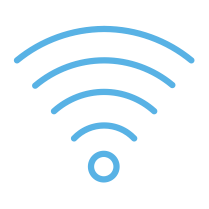 UNDERSTANDING
Building Block Approach
AUTHORITY
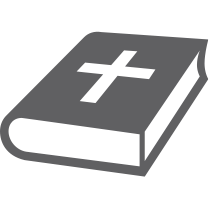 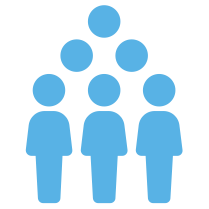 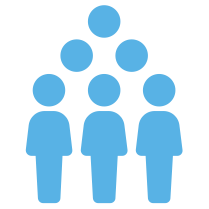 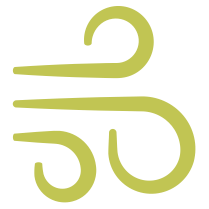 SPIRIT
BIBLE
COMMUNITY
FOLLOWING JESUS
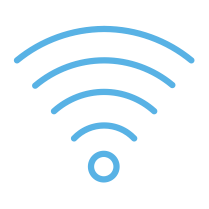 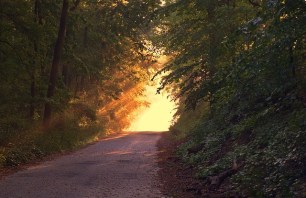 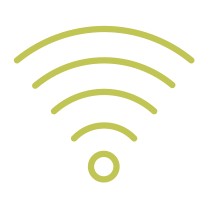 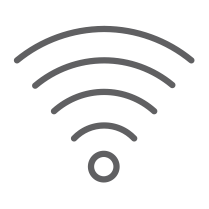 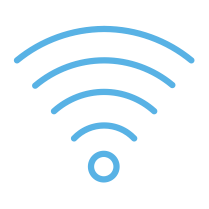 UNDERSTANDING
Journey Approach
AUTHORITY
1 John 5:20 - And we know that the Son of God has come and has given us understanding so that we may know him who is true; and we are in him who is true, in his Son Jesus Christ. He is the true God and eternal life.Colossians 1:9-10 - For this reason, since the day we heard it, we have not ceased praying for you and asking that you may be filled with the knowledge of God’s will in all spiritual wisdom and understanding, so that you may lead lives worthy of the Lord, fully pleasing to him, as you bear fruit in every good work and as you grow in the knowledge of God.
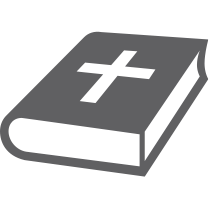 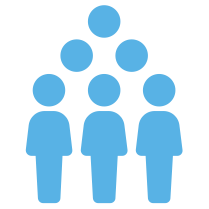 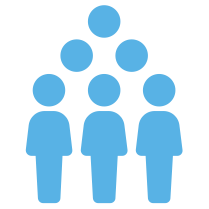 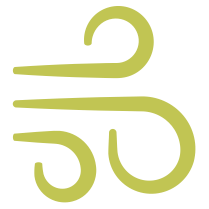 SPIRIT
BIBLE
1 Corinthians 2:13-16 - And we speak of these things in words not taught by human wisdom but taught by the Spirit, interpreting spiritual things to those who are spiritual. Those who are unspiritual do not receive the gifts of God’s Spirit, for they are foolishness to them,
and they are unable to understand them because they are spiritually discerned.
COMMUNITY
FOLLOWING JESUS
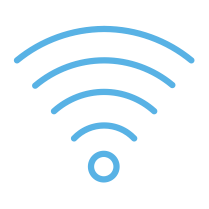 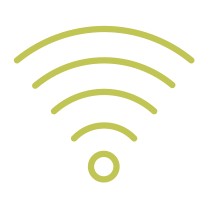 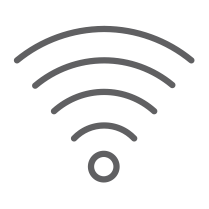 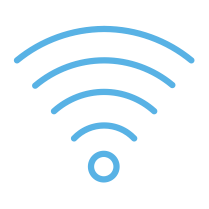 DISCERNMENT
UNDERSTANDING
AUTHORITY
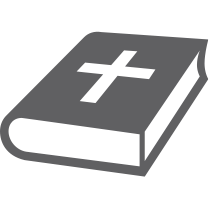 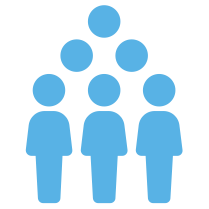 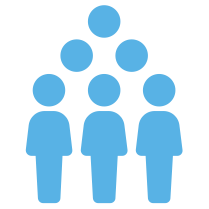 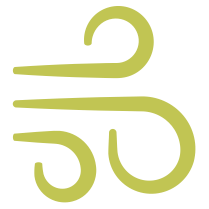 SPIRIT
BIBLE
John 16:13-14 - When the Spirit of truth comes, he will guide you into all the truth; for he will not speak on his own, but will speak whatever he hears, and he will declare to you the things that are to come. He will glorify me, because he will take what is mine and declare it 
to you.
COMMUNITY
FOLLOWING JESUS
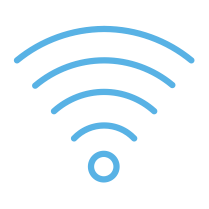 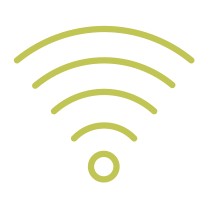 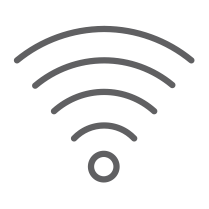 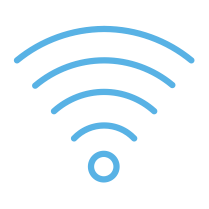 DISCERNMENT
UNDERSTANDING
AUTHORITY
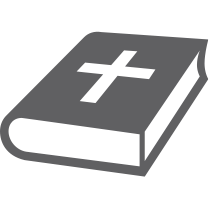 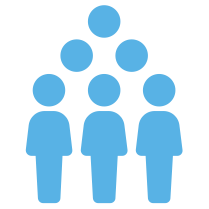 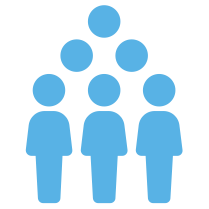 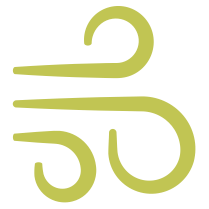 SPIRIT
BIBLE
COMMUNITY
FOLLOWING JESUS
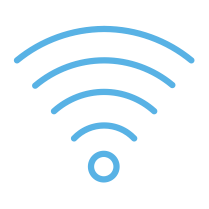 METHOD
LIVE
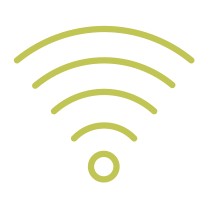 APPLY
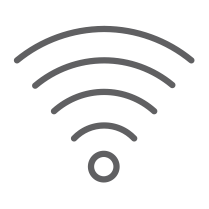 INTERPRET
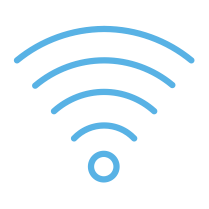 POSTURE
Posture – How do we approach the Bible?

How are we posturing ourselves to be receptive 
	to hear God speak through Scripture?

How are our own situations and experiences
	providing a lens for reading the Bible?

How are our cultures and traditions shaping 
	our perspectives and expectations regarding 
	what the Bible says?
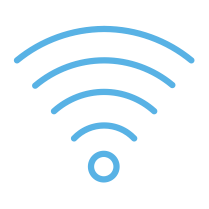 Interpret – What is the Bible’s meaning?
1. How is the genre of a biblical book guiding our 
	reading?

2. How are we engaging in a close reading of the 
	biblical text?

3. How is a particular text being understood within
	the larger biblical text?
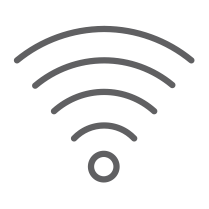 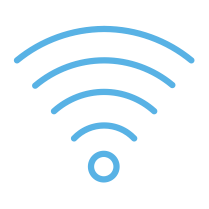 Apply – How does the Bible relate to us?
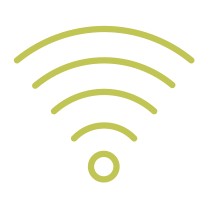 1. How is Jesus, the Living Word, bringing clarity
	to the significance of the biblical text?

2. How are we bridging the historical and cultural
	distance between ourselves and the Bible?

3. How is the Spirit guiding the community in its
	discernment and application of the Bible’s
	message?
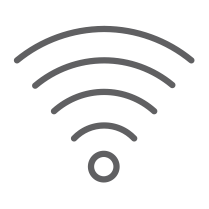 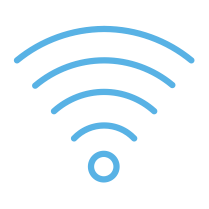 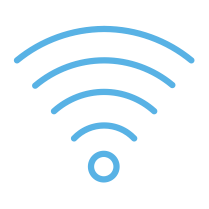 Live – How do we then live?
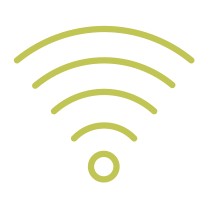 1. How are we faithfully following Jesus as his
	disciples and obeying his commands?

2. How is the Spirit transforming us—our character,
	perspective, and values—into the image of Christ?

3. How are we putting into practice what God is saying
	to us through Scripture?
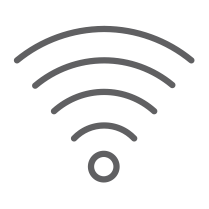 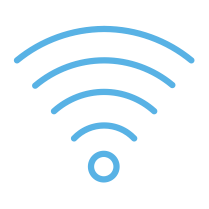 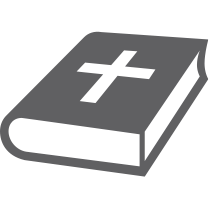 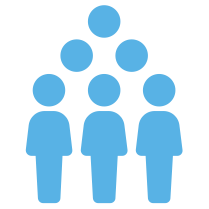 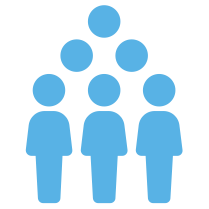 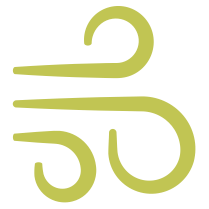 SPIRIT
BIBLE
COMMUNITY
FOLLOWING JESUS
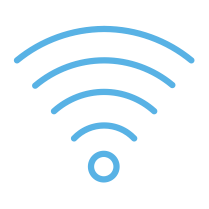 METHOD
LIVE
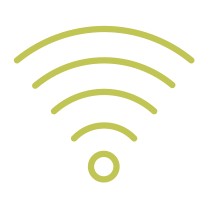 APPLY
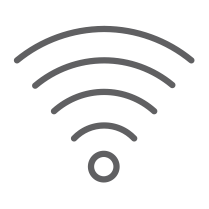 INTERPRET
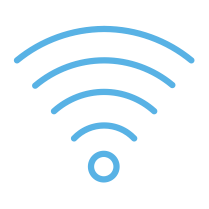 POSTURE
MODEL
DISCERNMENT
UNDERSTANDING
AUTHORITY